Camdoop: Exploiting In-network 
Aggregation for Big Data Applications
Paolo Costa, Austin Donnelly, Antony Rowstron, Greg O’Shea




Presenter – Manoj Kumar(mkumar11)
The figures in this presentation have been borrowed from the Authors' paper and presentation at NSDI'12
Problem Statement
Map Reduce Workflow
Problem Statement
High Bandwidth Intensive Shuffle Phase
If all servers participate in Reduce phase, All To All O(N^2) Traffic Pattern
Problem Statement
If single server participates in Reduce phase, server’s network link become bottleneck
Intuition
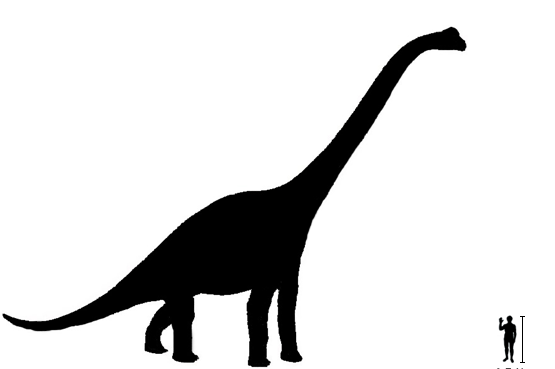 In most Map-Reduce jobs, 
Reduce Output Size   << 
Intermediate Data Size(Map Output)

At Facebook,
81.7% jobs have output size 5.4% of Intermediate data

At Yahoo,
90.5% jobs have output size 8.2% of Intermediate data
Intermediate Data
Reduce Output
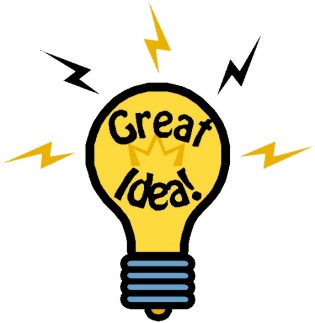 Can we aggregate the data during shuffle phase and hence significantly reduce the traffic?
New Network Topologies for Data Center clusters
Increase available bandwidth
Only partly mitigate the problem
Not much benefit when number of servers in Reduce phase is very less because server links are bottleneck
High wiring complexity
High overall costs
Combiner Functions
Combiner Functions
Cons - Local to a Single Server Only.  Hence can’t take full advantage of aggregation
Rack Level Aggregation
Perform a second stage of partial aggregation at a rack-level
Why Rack Level Aggregation won’t work?
Link to combiner becomes the bottleneck
[Speaker Notes: it is shown that at scale performing rack-level aggregation has a small impact on performance]
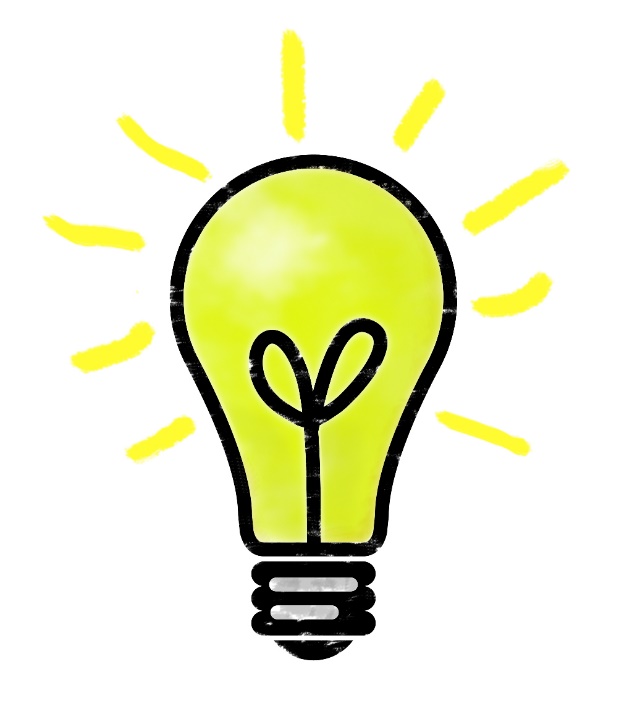 Map Output has to pass through switches to reach the Combiner. 
If we can perform aggregation at switches, then network link to combiner is no longer a bottleneck.
But we can’t perform aggregation at Switches. 
Or
Can we?
Solution = CamCube & Camdoop
A Direct Connect Topology with servers directly connected to other servers
Each server has six NICs to connect to six adjacent neighbours
No dedicated switches. Switch Functionality is distributed across servers
Multiple paths between any source and destination, making it resilient to both link and server failure
Since servers are doing the routing, at each hop packetscan be intercepted and modified, making it ideal platform to perform the aggregation
CamCube
CamCube – Implementation
Camcube api implemented in a user-space runtime written in C#
Provides low-level functionality to send and receive packets to/from the size one hop physical neighbours
All further functionality, such as key-based routing and failure detection as well as higher-level services (e.g., a key-value store or a graph-processing engine) are implemented in user-space on top of the runtime
Camdoop
Camdoop is a CamCube service to run MapReduce-like jobs
Pushes aggregation into the network
Parallelizes shuffle and reduce phase
Tree Building Protocol
For each reduce task, a spanning tree connecting all the servers is formed with server running reduce task at root
Single Reduce task example
Leaves represent the output of Map tasks
Ensure High Locality - Parents and children of the internal vertices are one hop neighbors
Shuffle and Reduce Phase
Shuffle and reduce phase can happen simultaneously 
Each aggregator node maintain a small packet buffer with a pointer to the next value in the packet to be aggregated
When at least one packet is buffered from each child, the server starts aggregating the (key, value) pairs across the packets using the combiner function
At the root, the results are aggregated using the reduce function and the results stored
Load Balancing and bandwidth utilization
We have load imbalance with current tree configuration because some vertices have higher in-degree than others
Not able to exploit all six-outbound links because each server has only one parent to which it can send packets over

To address these issues, Camdoop creates six independent disjoint spanning trees, all sharing the same root

Each vertex id, except the root has a parent vertex id on a distinct one-hop server for each of the six trees

The cube topology facilitates the use of six disjoint trees
[Speaker Notes: Pointer to nodes]
Load Balancing and bandwidth utilization
We have load imbalance with current tree configuration because some vertices have higher in-degree than others
Not able to exploit all six-outbound links because each server has only one parent to which it can send packets over

To address these issues, Camdoop creates six independent disjoint spanning trees, all sharing the same root

Each vertex id, except the root has a parent vertex id on a distinct one-hop server for each of the six trees

The cube topology facilitates the use of six disjoint trees
In-degree = 0
In-degree = 5
[Speaker Notes: Pointer to nodes]
The Six Disjoint Trees
The Six Disjoint Trees
The Six Disjoint Trees
The Six Disjoint Trees
The Six Disjoint Trees
The Six Disjoint Trees
The Six Disjoint Trees
Each physical link is used by exactly one (parent, child) pair in each direction
The Six Disjoint Trees
On path aggregation can potentially exploit the 6 Gbps of inbound and outbound bandwidth per server
The Six Disjoint Trees
Improves load balancing
The Six Disjoint Trees
Intermediate data stored at each server is striped across the trees
The Six Disjoint Trees
What if reduce function is not commutative/associative
Only merge the streams received from their children without performing any partial aggregation
Distributes the sort load – Each reduce task only merges six streams and local data vs N-1 streams and local data in other MapReduce implementations
Parallel shuffle and reduce phase
Writing intermediate data not required at Reduce task
Evaluation
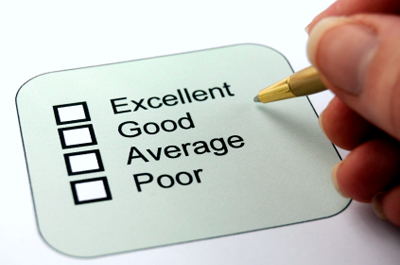 Testbed
27 Dell Precision T3500 servers forming a 3*3*3 CamCube
Quad-core Intel Xeon 5520 2.27 GHz processsor 
12 GB RAM
Six 1Gbps NIC
Intel X25-E 32 GB Solid State Drive (SSD)
[Speaker Notes: Some caveats - experiments used jumbo Ethernet frames of 9014 bytes. Authors claim that they analyzed the performance of switch using jumbo frames and performance was worse than 1514 byte Ethernet frames. So switch based experiments use 1514 byte Ethernet frames
 Intel X25-E 32 GB Solid State Drive (SSD) - Originally the disk was standard SATA disk but disk IO was becoming bottleneck and hence replaced]
Baselines
We want to measure the impact of 
CamCube direct connect topology running an application specific routing and transport protocol
On-path aggregation to distribute the aggregation load and to reduce the traffic

To quantify these benefits separately, following baselines are used
TCP Camdoop - Transfers packets over a switch using TCP/IP
Camdoop(no agg) -  runs on top of CamCube and uses CamCube network stack. Performs no aggregation
[Speaker Notes: Camdoop differs from existing solutions in two ways 
 - it uses the CamCube direct connect topology running an application specific routing and transport protocol
 - It exploits on-path aggregation to distribute the aggregation load and to reduce the traffic
To quantify benefits of both these things separately, Two separate baselines are used. 
TCP Camdoop - Transfers packets over a switch using TCP/IP
Camdoop(no agg) -  runs on top of CamCube and uses CamCube network stack. Performs no aggregation]
Experiment 1 - Comparison with Hadoop and Dryad DryadLINQ
Widely used Sort and Wordcount benchmarks used for comparison
Both tests represent very different workloads.
In Sort, the input, intermediate, and output data sizes are the same and no aggregation possible
Wordcount allows significant aggregation 
Authors expect that most workloads will have aggregation characteristics similar to Wordcount benchmark
[Speaker Notes: Discuss Results 
  - All Camdoop versions outperform Hadoop and Dryad
 -  For TCP Camdoop the 1 Gbps link to the
switch for the server running the reduce task is the bottle-
neck and limits performance.  When running with R=27,
the TCP Camdoop version does not fully exploit the server
bandwidth due to the overhead of managing multiple con-
current TCP ﬂows. 
 - The versions running on CamCube are able to
exploit the higher bandwidth available, and therefore per-
form better than TCP Camdoop but are constrained by the
SSD disk bandwidth
  - Gains attributed to design choices in Camdoop, most prominently the ability of overlapping the shuffle and reduce phase which also reduce the disk IO
  - Several fine tunings done in Camdoop
  - Hadoop and Dryad used with default configurations (with no tuning)
  - Authors make a point that performance of TCP Camdoop is reasonable and henceforth consider this as their baseline for more tests]
All Camdoop versions outperform Hadoop and Dryad
[Speaker Notes: Discuss Results 
  - All Camdoop versions outperform Hadoop and Dryad
 -  For TCP Camdoop the 1 Gbps link to the
switch for the server running the reduce task is the bottle-
neck and limits performance.  When running with R=27,
the TCP Camdoop version does not fully exploit the server
bandwidth due to the overhead of managing multiple con-
current TCP ﬂows. 
 - The versions running on CamCube are able to
exploit the higher bandwidth available, and therefore per-
form better than TCP Camdoop but are constrained by the
SSD disk bandwidth
  - Gains attributed to design choices in Camdoop, most prominently the ability of overlapping the shuffle and reduce phase which also reduce the disk IO
  - Several fine tunings done in Camdoop
  - Hadoop and Dryad used with default configurations (with no tuning)
  - Authors make a point that performance of TCP Camdoop is reasonable and henceforth consider this as their baseline for more tests]
For TCP Camdoop, 1 Gbps link to Reduce Task Server becomes bottleneck
[Speaker Notes: Discuss Results 
  - All Camdoop versions outperform Hadoop and Dryad
 -  For TCP Camdoop the 1 Gbps link to the
switch for the server running the reduce task is the bottle-
neck and limits performance.  When running with R=27,
the TCP Camdoop version does not fully exploit the server
bandwidth due to the overhead of managing multiple con-
current TCP ﬂows. 
 - The versions running on CamCube are able to
exploit the higher bandwidth available, and therefore per-
form better than TCP Camdoop but are constrained by the
SSD disk bandwidth
  - Gains attributed to design choices in Camdoop, most prominently the ability of overlapping the shuffle and reduce phase which also reduce the disk IO
  - Several fine tunings done in Camdoop
  - Hadoop and Dryad used with default configurations (with no tuning)
  - Authors make a point that performance of TCP Camdoop is reasonable and henceforth consider this as their baseline for more tests]
For TCP Camdoop, 1 Gbps link to Reduce Task Server becomes bottleneck
[Speaker Notes: Discuss Results 
  - All Camdoop versions outperform Hadoop and Dryad
 -  For TCP Camdoop the 1 Gbps link to the
switch for the server running the reduce task is the bottle-
neck and limits performance.  When running with R=27,
the TCP Camdoop version does not fully exploit the server
bandwidth due to the overhead of managing multiple con-
current TCP ﬂows. 
 - The versions running on CamCube are able to
exploit the higher bandwidth available, and therefore per-
form better than TCP Camdoop but are constrained by the
SSD disk bandwidth
  - Gains attributed to design choices in Camdoop, most prominently the ability of overlapping the shuffle and reduce phase which also reduce the disk IO
  - Several fine tunings done in Camdoop
  - Hadoop and Dryad used with default configurations (with no tuning)
  - Authors make a point that performance of TCP Camdoop is reasonable and henceforth consider this as their baseline for more tests]
CamCube exploits the higher bandwidth and performs better but constrained by the SSD disk bandwidth
[Speaker Notes: Discuss Results 
  - All Camdoop versions outperform Hadoop and Dryad
 -  For TCP Camdoop the 1 Gbps link to the
switch for the server running the reduce task is the bottle-
neck and limits performance.  When running with R=27,
the TCP Camdoop version does not fully exploit the server
bandwidth due to the overhead of managing multiple con-
current TCP ﬂows. 
 - The versions running on CamCube are able to
exploit the higher bandwidth available, and therefore per-
form better than TCP Camdoop but are constrained by the
SSD disk bandwidth
  - Gains attributed to design choices in Camdoop, most prominently the ability of overlapping the shuffle and reduce phase which also reduce the disk IO
  - Several fine tunings done in Camdoop
  - Hadoop and Dryad used with default configurations (with no tuning)
  - Authors make a point that performance of TCP Camdoop is reasonable and henceforth consider this as their baseline for more tests]
Impact of Aggregation
[Speaker Notes: Discuss Results 
  - All Camdoop versions outperform Hadoop and Dryad
 -  For TCP Camdoop the 1 Gbps link to the
switch for the server running the reduce task is the bottle-
neck and limits performance.  When running with R=27,
the TCP Camdoop version does not fully exploit the server
bandwidth due to the overhead of managing multiple con-
current TCP ﬂows. 
 - The versions running on CamCube are able to
exploit the higher bandwidth available, and therefore per-
form better than TCP Camdoop but are constrained by the
SSD disk bandwidth
  - Gains attributed to design choices in Camdoop, most prominently the ability of overlapping the shuffle and reduce phase which also reduce the disk IO
  - Several fine tunings done in Camdoop
  - Hadoop and Dryad used with default configurations (with no tuning)
  - Authors make a point that performance of TCP Camdoop is reasonable and henceforth consider this as their baseline for more tests 
 -  In the Wordcount
job the interesting comparison is between Camdoop and
Camdoop (no agg.). Regardless the value of R, Camdoop
is using all the servers to help perform the aggregation,
which results in less data and reduce overhead at the server
running the reduce task. This yields a factor of 1.67 (R=1)
and 1.62 (R=27) reduction in shufﬂe and reduce time.]
Authors argue that performance of TCP Camdoop is reasonable 
and henceforth consider this as their baseline for more tests
[Speaker Notes: Discuss Results 
  - All Camdoop versions outperform Hadoop and Dryad
 -  For TCP Camdoop the 1 Gbps link to the
switch for the server running the reduce task is the bottle-
neck and limits performance.  When running with R=27,
the TCP Camdoop version does not fully exploit the server
bandwidth due to the overhead of managing multiple con-
current TCP ﬂows. 
 - The versions running on CamCube are able to
exploit the higher bandwidth available, and therefore per-
form better than TCP Camdoop but are constrained by the
SSD disk bandwidth
  - Gains attributed to design choices in Camdoop, most prominently the ability of overlapping the shuffle and reduce phase which also reduce the disk IO
  - Several fine tunings done in Camdoop
  - Hadoop and Dryad used with default configurations (with no tuning)
  - Authors make a point that performance of TCP Camdoop is reasonable and henceforth consider this as their baseline for more tests]
Experiment 2 - Impact of Aggregation
Synthetic job inspired by Wordcount example representative of many more complex jobs
Aggregation parameter, S = Output Data Set Size/ Intermediate Data Set Size
 S = 1 (Worst case for Camdoop because no aggregation)
 S = 1/N (Best case for Camdoop with maximum possible aggregation). S=0 for ease of represenation
 For sake of comparison, For Sort S=1, and for wordcount S=0.56
All To One (R=1)
[Speaker Notes: Two figures - discuss results
 - For large values of R, TCP throughput dropped. The same behavior could be replicated when generating all-to-all traffic using ttcp. Authors speculate that this is due to a combination of the small switch buffers and the the performance issues of the TCP when many flows share the same bottleneck. 
 - Camdoop(no agg) achieves significantly higher performance across all values of S, both for R=1 and R=27. 
 - For both, Comdoop(no agg.) and TCP Camdoop the time taken is independent of S since the size of data transferred is constant across all values of S
 - As expected, when S=1, the performance of Camdoop and Camdoop(no agg.) is the same
 - As S increases, the benefits of aggregation is evident in results]
All To One (R=1)
Camdoop(no agg) achieves significantly higher performance across all values of S
[Speaker Notes: Two figures - discuss results
 - For large values of R, TCP throughput dropped. The same behavior could be replicated when generating all-to-all traffic using ttcp. Authors speculate that this is due to a combination of the small switch buffers and the the performance issues of the TCP when many flows share the same bottleneck. 
 - Camdoop(no agg) achieves significantly higher performance across all values of S, both for R=1 and R=27. 
 - For both, Comdoop(no agg.) and TCP Camdoop the time taken is independent of S since the size of data transferred is constant across all values of S
 - As expected, when S=1, the performance of Camdoop and Camdoop(no agg.) is the same
 - As S increases, the benefits of aggregation is evident in results]
All To One (R=1)
For both, Comdoop(no agg.) and TCP Camdoop the time taken is independent of S
[Speaker Notes: Two figures - discuss results
 - For large values of R, TCP throughput dropped. The same behavior could be replicated when generating all-to-all traffic using ttcp. Authors speculate that this is due to a combination of the small switch buffers and the the performance issues of the TCP when many flows share the same bottleneck. 
 - Camdoop(no agg) achieves significantly higher performance across all values of S, both for R=1 and R=27. 
 - For both, Comdoop(no agg.) and TCP Camdoop the time taken is independent of S since the size of data transferred is constant across all values of S
 - As expected, when S=1, the performance of Camdoop and Camdoop(no agg.) is the same
 - As S increases, the benefits of aggregation is evident in results]
All To One (R=1)
As expected, when S=1, the performance of Camdoop and Camdoop(no agg.) is the same
[Speaker Notes: Two figures - discuss results
 - For large values of R, TCP throughput dropped. The same behavior could be replicated when generating all-to-all traffic using ttcp. Authors speculate that this is due to a combination of the small switch buffers and the the performance issues of the TCP when many flows share the same bottleneck. 
 - Camdoop(no agg) achieves significantly higher performance across all values of S, both for R=1 and R=27. 
 - For both, Comdoop(no agg.) and TCP Camdoop the time taken is independent of S since the size of data transferred is constant across all values of S
 - As expected, when S=1, the performance of Camdoop and Camdoop(no agg.) is the same
 - As S increases, the benefits of aggregation is evident in results]
All To One (R=1)
As S decreases, the benefits of aggregation is evident in results
[Speaker Notes: Two figures - discuss results
 - For large values of R, TCP throughput dropped. The same behavior could be replicated when generating all-to-all traffic using ttcp. Authors speculate that this is due to a combination of the small switch buffers and the the performance issues of the TCP when many flows share the same bottleneck. 
 - Camdoop(no agg) achieves significantly higher performance across all values of S, both for R=1 and R=27. 
 - For both, Comdoop(no agg.) and TCP Camdoop the time taken is independent of S since the size of data transferred is constant across all values of S
 - As expected, when S=1, the performance of Camdoop and Camdoop(no agg.) is the same
 - As S increases, the benefits of aggregation is evident in results]
All To All (R=27)
[Speaker Notes: Two figures - discuss results
 - For large values of R, TCP throughput dropped. The same behavior could be replicated when generating all-to-all traffic using ttcp. Authors speculate that this is due to a combination of the small switch buffers and the the performance issues of the TCP when many flows share the same bottleneck. 
 - Camdoop(no agg) achieves significantly higher performance across all values of S, both for R=1 and R=27. 
 - For both, Comdoop(no agg.) and TCP Camdoop the time taken is independent of S since the size of data transferred is constant across all values of S
 - As expected, when S=1, the performance of Camdoop and Camdoop(no agg.) is the same
 - As S increases, the benefits of aggregation is evident in results]
Camdoop(no agg) achieves significantly higher performance across all values of S
For both, Comdoop(no agg.) and TCP Camdoop the time taken is independent of S
As expected, when S=1, the performance of Camdoop and Camdoop(no agg.) is the same
As S decreases, the benefits of aggregation is evident in results
[Speaker Notes: Two figures - discuss results
 - For large values of R, TCP throughput dropped. The same behavior could be replicated when generating all-to-all traffic using ttcp. Authors speculate that this is due to a combination of the small switch buffers and the the performance issues of the TCP when many flows share the same bottleneck. 
 - Camdoop(no agg) achieves significantly higher performance across all values of S, both for R=1 and R=27. 
 - For both, Comdoop(no agg.) and TCP Camdoop the time taken is independent of S since the size of data transferred is constant across all values of S
 - As expected, when S=1, the performance of Camdoop and Camdoop(no agg.) is the same
 - As S increases, the benefits of aggregation is evident in results]
All To All (R=27)
TCP Throughput decreases for higher values of R
[Speaker Notes: Two figures - discuss results
 - For large values of R, TCP throughput dropped. The same behavior could be replicated when generating all-to-all traffic using ttcp. Authors speculate that this is due to a combination of the small switch buffers and the the performance issues of the TCP when many flows share the same bottleneck. 
 - Camdoop(no agg) achieves significantly higher performance across all values of S, both for R=1 and R=27. 
 - For both, Comdoop(no agg.) and TCP Camdoop the time taken is independent of S since the size of data transferred is constant across all values of S
 - As expected, when S=1, the performance of Camdoop and Camdoop(no agg.) is the same
 - As S increases, the benefits of aggregation is evident in results]
Experiment 3 - Impact of the number of reduce tasks
S=0 (Full Aggregation)
[Speaker Notes: - When S=0,  performance of Camdoop (no agg) and TCP Camdoop is generally unaffected by the value of S while Camdoop significantly improves performance when S=0
 - Another interesting observation is that shuffle and reduce time is largely independent of R]
Shuffle and reduce time is largely independent of R
S=0 (Full Aggregation)
[Speaker Notes: - When S=0,  performance of Camdoop (no agg) and TCP Camdoop is generally unaffected by the value of S while Camdoop significantly improves performance when S=0
 - Another interesting observation is that shuffle and reduce time is largely independent of R. This is because, regardless the value
of R, all servers participate in aggregation and the load
is evenly distributed. This can be observed by looking at
the distribution of bytes aggregated by each server.  For
instance, when R=1, the minimum and maximum values
of the distribution are within the 1% of the median value.
This means that the shufﬂe and reduce time becomes a
function of the output data size rather than the value of R.
R just speciﬁes the number of servers that store the ﬁnal
output. This is signiﬁcant because it allows us to generate
only few output ﬁles (possibly just one) while still utiliz-
ing all resources in the cluster. This property is important
for multi-stage jobs and real time user queries.]
Camdoop time for R=1 is significantly higher compared to R>1 due to computation overhead at Reducer
S=0 (Full Aggregation)
[Speaker Notes: The reason why in Figure 7(b) the shufﬂe and reduce
time of Camdoop in the testbed with R=1 is higher than
for R >1 is because the performance is bottlenecked by
the computation rate of the reduce task. When R is higher,
the size of the data aggregated by each reduce task is lower
and, hence, the reduce task is not the bottleneck anymore.
This effect is not visible in the simulation results because
the simulator does not model computation time.]
S=1 (No Aggregation)
When S=1, the performance of Camdoop and Camdoop (no agg.) is the same
S=1 (No Aggregation)
[Speaker Notes: - When S=1, the performance of Camdoo and Camdoop (no agg.) is the same. They both benefit from high value of R because the size of data received and processed by each reduce task decreases
 - They also outperform TCP Camdoop across all values of R due to higher bandwidth provided by CamCube the custom network protocols used.]
S=1 (No Aggregation)
Camdoop and Camdoop(no agg.) also outperform TCP Camdoop across all values of R
[Speaker Notes: - When S=1, the performance of Camdoo and Camdoop (no agg.) is the same. They both benefit from high value of R because the size of data received and processed by each reduce task decreases
 - They also outperform TCP Camdoop across all values of R due to higher bandwidth provided by CamCube the custom network protocols used.]
Discussion Points
Smaller size of testbed (only 27 server cluster)
Reliance on special hardware – novel network stack, quad core machines, SSDs, Jumbo Ethernet frames
No discussion about stragglers
SSD Bandwidth becomes bottleneck
Increased latency may reduce performance
Difficulty in maintaining tree topology in event of failures
Camcube appears a good architecture. Why it has not received much industry adoption?
Can be extended to other platforms which use partition/aggregate model
Thanks 
Very Much
For 
Listening